Середня загальноосвітня школа №60комплексного розвитку дітей “Росток”
Портфоліо
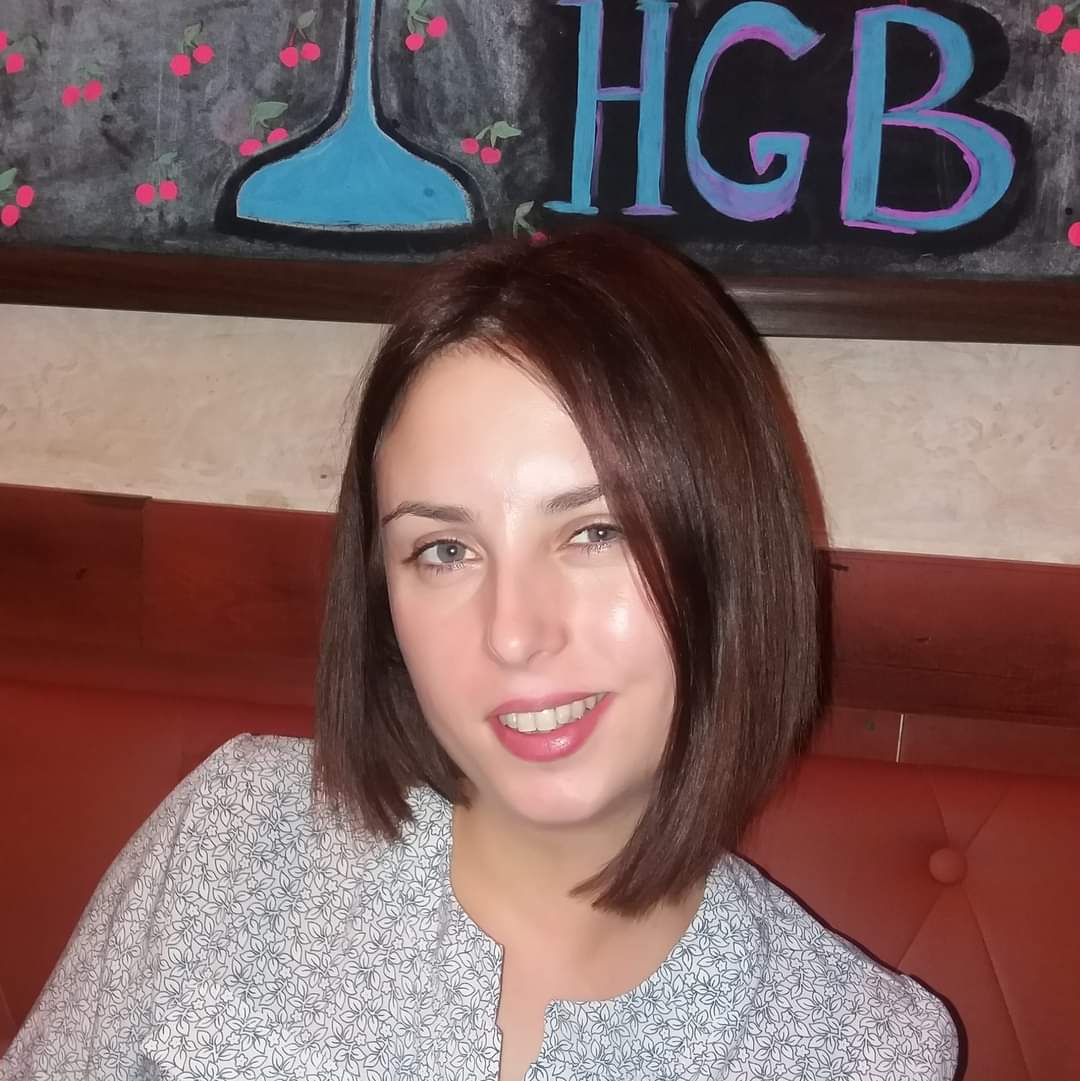 вчитель початкових класів
Міщенко Катерина Вадимівна
Візитна картка
Посада:
вчитель початкових класів СЗШ №60 Комплексного розвитку дітей “Росток”
Кваліфікаційна категорія: 
спеціаліст
Педагогічний стаж: 
5 років і 11 місяців
Освіта:вища
Київський університет імені Бориса Грінченка  2014 рік 
Диплом спеціаліста
Спеціальність “Початкова Освіта”
Кваліфікація “Організатор початкової освіти ,вчитель початкової школи .
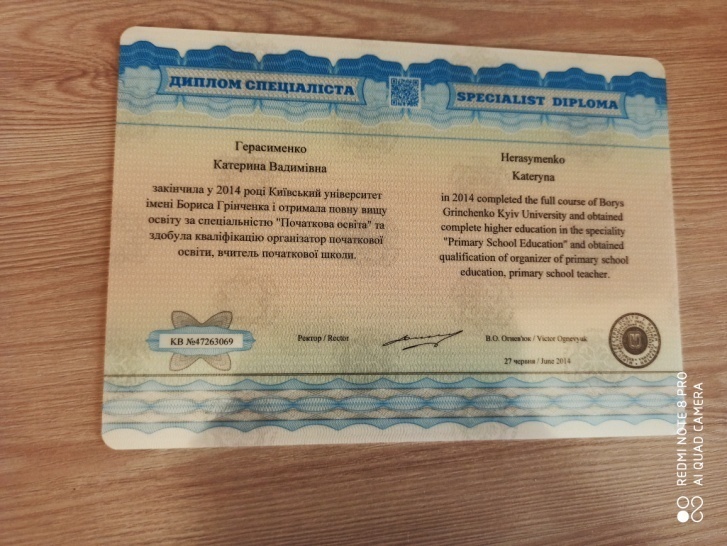 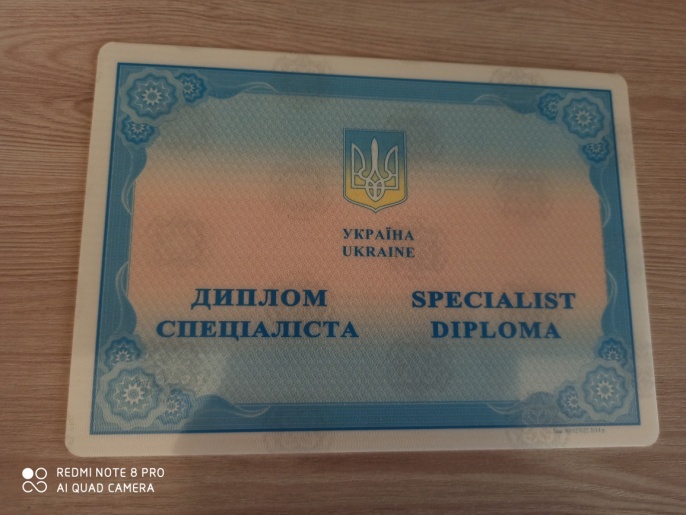 Курси підвищення кваліфікації
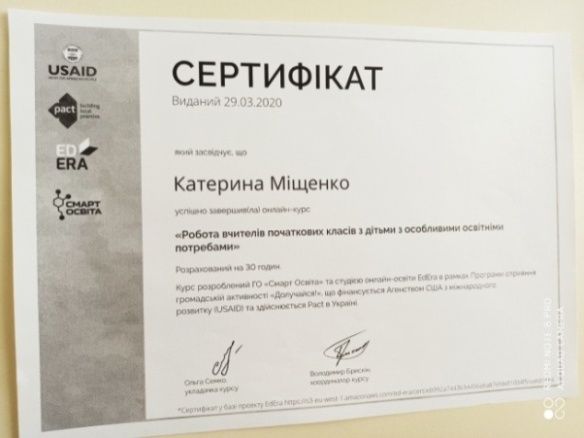 1.”Онлайн-курс  для вчителів початкової школи” (60 годин ).
2.”Робота вчителя початкових класів з дітьми з особливими потребами “
 (30 годин).
3. “Недискримінаційний підхід  у навчанні” 
( 32 години).
4.” Участь батьків у організації інклюзивного навчання” 
( 3 годин).
5.”Домедична допомога “
( 3 години).
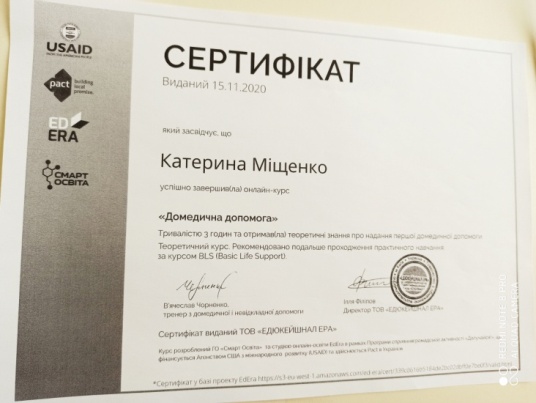 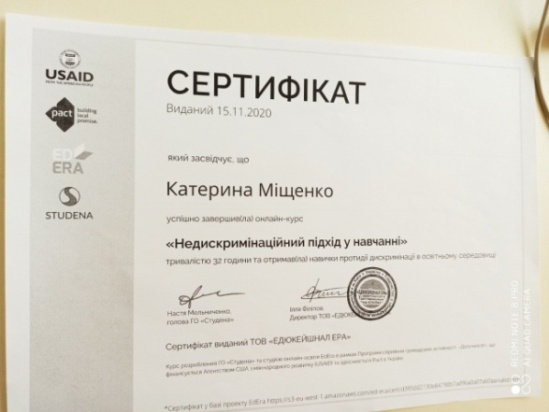 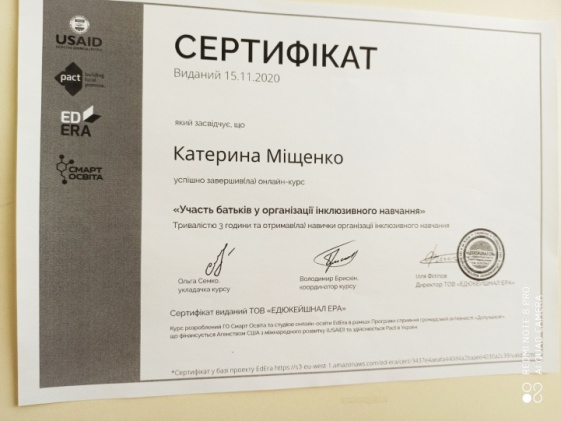 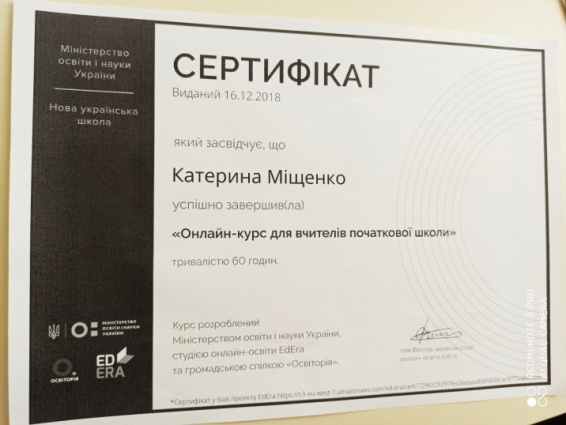 Моє педагогічне кредо
«Найважливіше у педагогічній діяльності – це гармонія у стосунках з учнями, їх батьками та колегами, постійний творчий пошук і самовдосконалення».
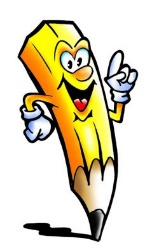 ПРИНЦИПИ МОЄЇ РОБОТИ:
бачити в учневі унікальну особистість;
розвивати здібності учнів;
дарувати радість пізнання, віри в свої сили;
навчати так, щоб учні усвідомлювали необхідність знань для життя.
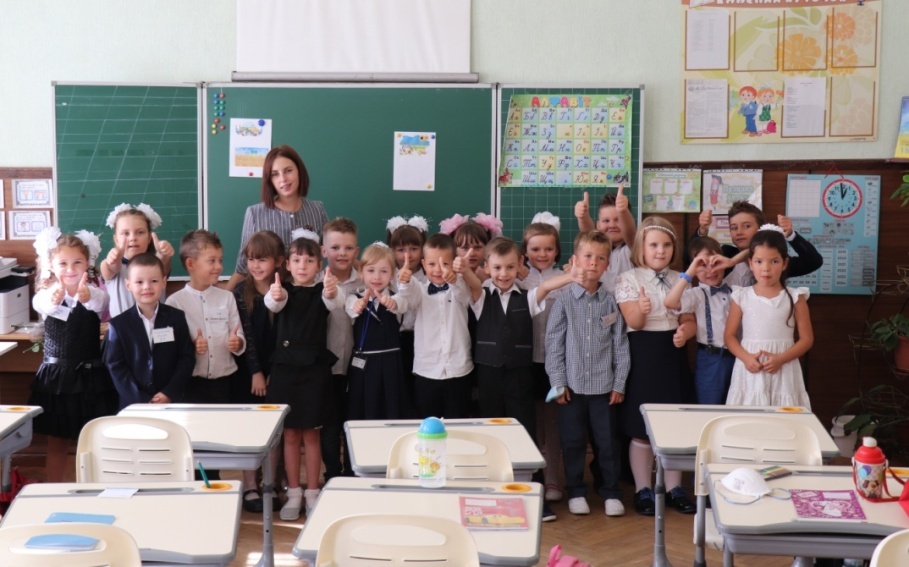 ПРАЦЮЮ ЗА ФОРМУЛОЮ
“ Вчитись легко, коли вчитись цікаво ”
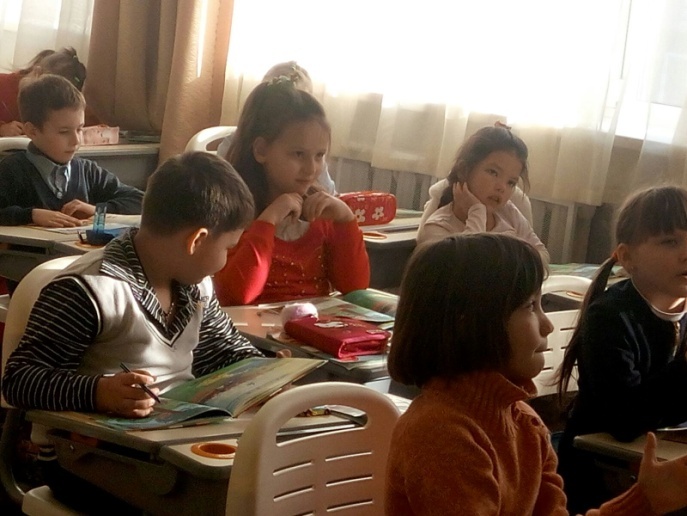 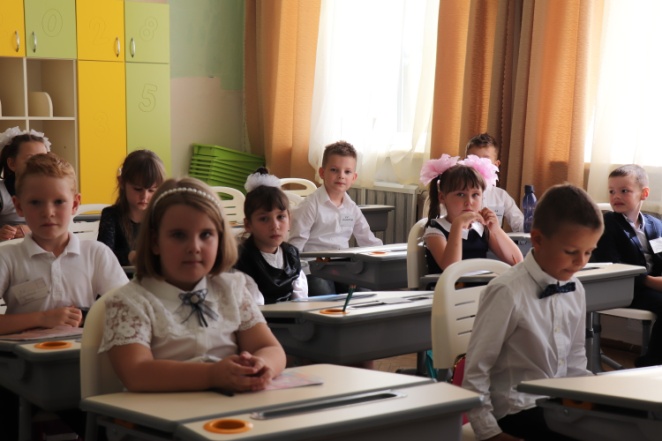 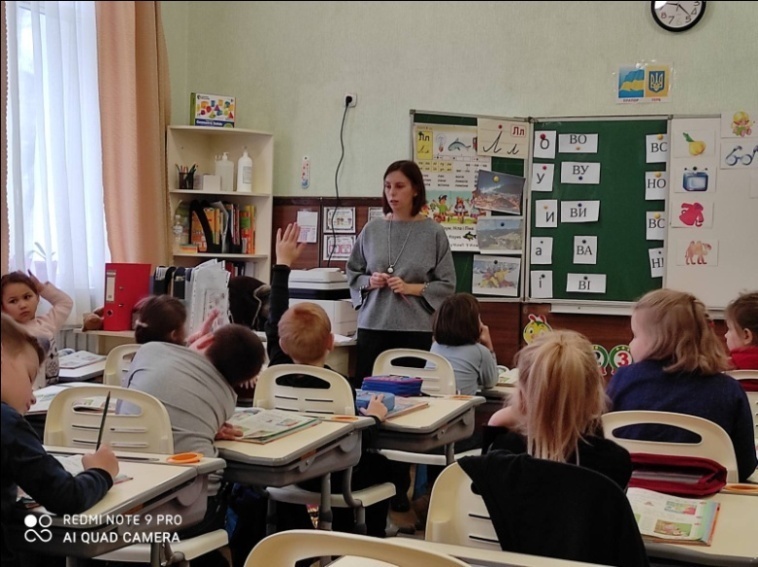 Тема, над якою працюю:
“ Компетентнісно - орієнтований підхід 
до організації навчальної діяльності молодших школярів ”
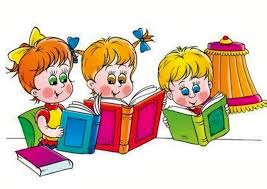 АКТУАЛЬНІСТЬ ПРОБЛЕМИ
Основною метою освіти сьогодні – підготувати компетентну особистість,здатну знаходити правильне рішення у конкретних, навчальних та життєвих ситуаціях .
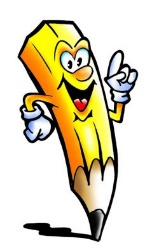 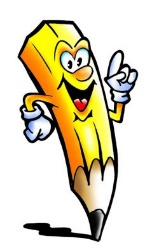 Компетентнісний підхід – спрямованість навчально - виховного процесу на досягнення результатів у навчанні, якими  є загальні базові, ключові і спеціальні предметні компетентності. Загальні, базові та ключові компетентності забезпечують наступність і послідовність навчання. 

Компетентність – це набуття  у процесі навчання знань,  умінь, досвіду, цінностей, що можна цілісно реалізувати на практиці.
Мета компетентностей
– допомогти дитині адаптуватися в соціальному світі, оскільки навчання здійснюється не лише в школі, а й під впливом сім’ї, друзів, суспільства.
Основні ключові компетентності :
навчальна ;
соціальна;
комунікативна;
полікультурна;
інформаційна.
Типи уроків з використанням діяльнісного підходу за Г.Г.Щедровицьким та О.С.Анисимовим
Урок відкриття нових знань
Урок контролю
Урок рефлексії
Мета - навчити самостійно вирішувати проблеми .
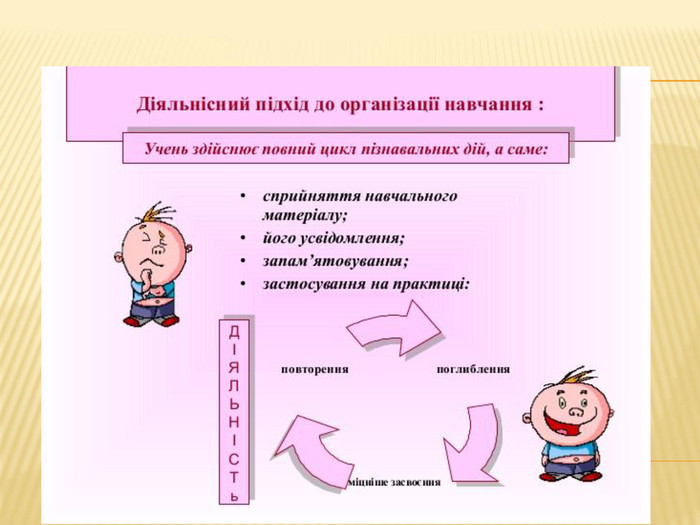 Діяльнісний метод реалізується завдяки системі  дидактичих принципів
1. Діяльності
1.
2.Неперервності
3. Цілісності
4. Психологічного комфорту
5. Варіативності
6.Творчості
Структура уроку з позиції діяльнісного підходу
Створення проблемної ситуації
Сприймання проблемної ситуації
Спільне виявлення проблеми
Керування пошукової діяльністю
Самостійний пошук
Обговорення результатів
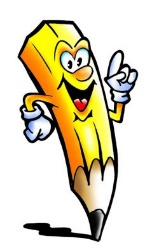 ВМІЄ ВЧИТИСЬ ТОЙ УЧЕНЬ, ЯКИЙ:
виявляє зацікавленість у навчанні ;
знаходить потрібні знання ;
 способи для розв’язання учбової задачі;
виконує інтелектуальні або практичні дії ;
володіє вміннями й навичками самоконтролю та самооцінки;
усвідомлює результативність своєї діяльності і прагне її вдосконалити.
Дидактичні ігри на уроках математики
Гра  „Покажи „стільки ж”, „більше”, „менше”.
Гра „Багато – мало – один”.
Гра „Більше, менше, порівну”.
Гра “Віднови число “.
Гра “Продовж лічбу  “.
Види ігор,які використовую у процесі навчання :
ігри, що передбачають виконавську діяльність;
ігри, в яких діти виконують відтворювальну діяльність;
ігри, які містять елементи пошукової діяльності.
На уроках навчання грамоти використовую такі ігри
1.«Розмова по телефону»
2.«Продовжи речення»
3.«Опиши малюнок»
4.«Асоціація»
5.«Гра мікрофон »
Гра “Асоціація”
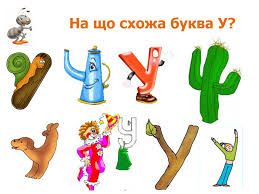 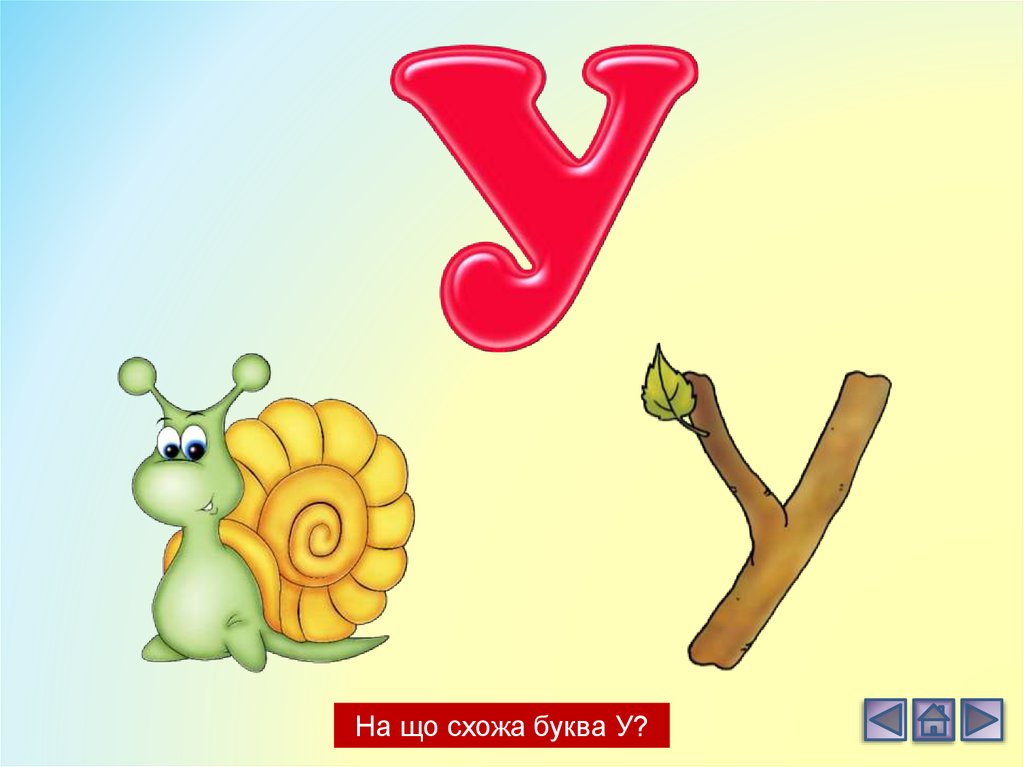 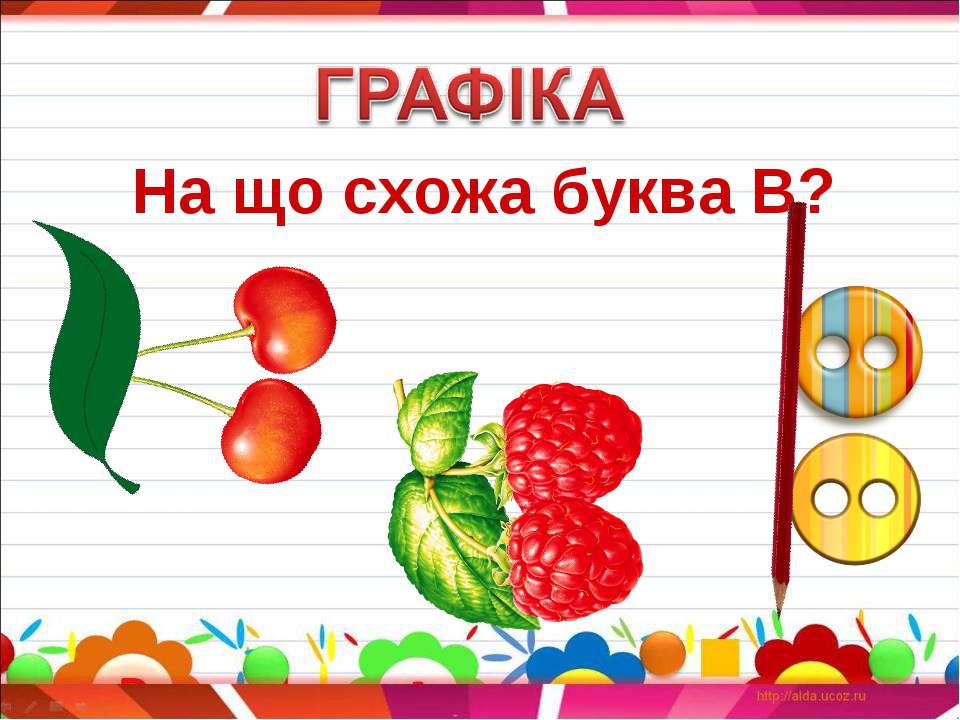 Гра” Продовжи речення” Гра ”Мікрофон”
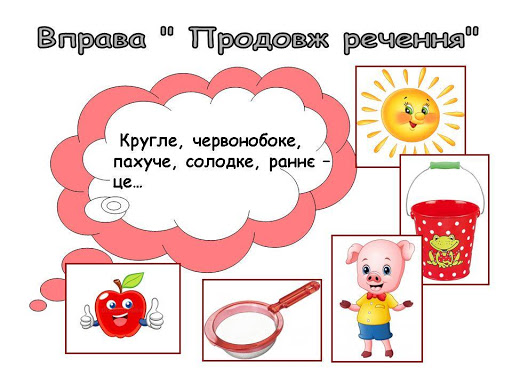 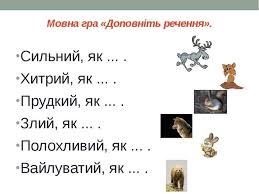 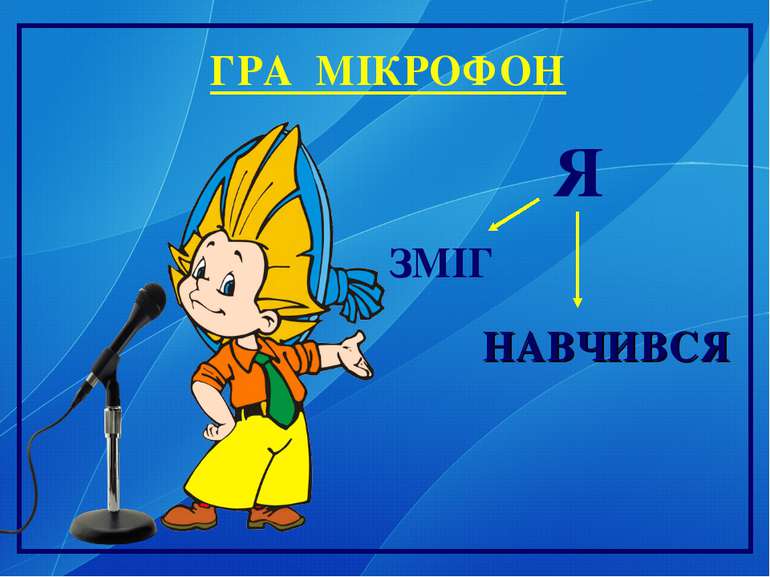 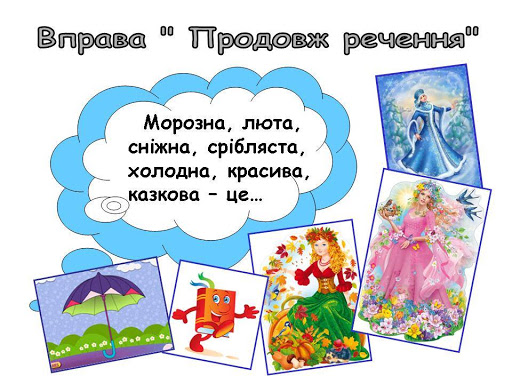 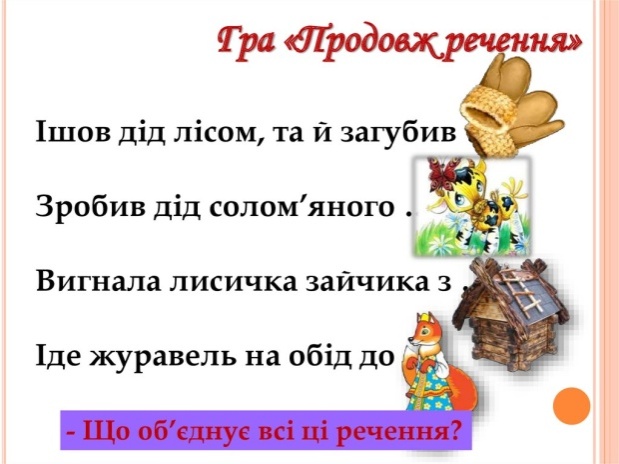 Гра “Скажи навпаки “
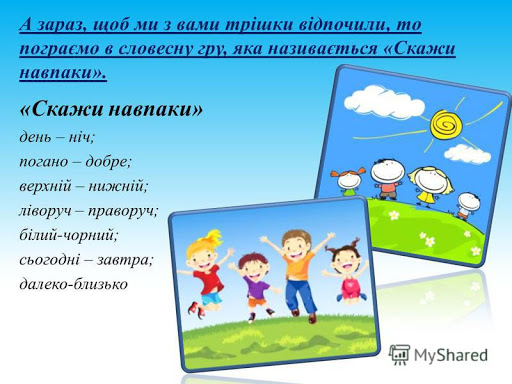 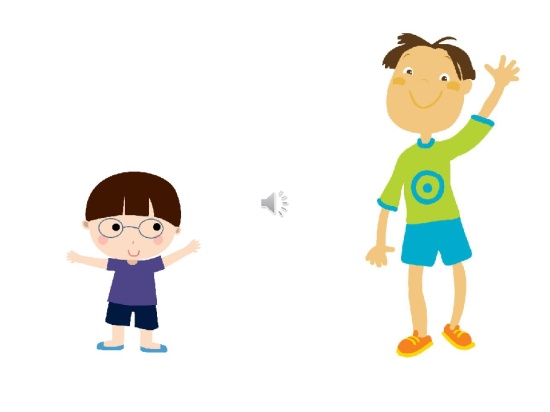 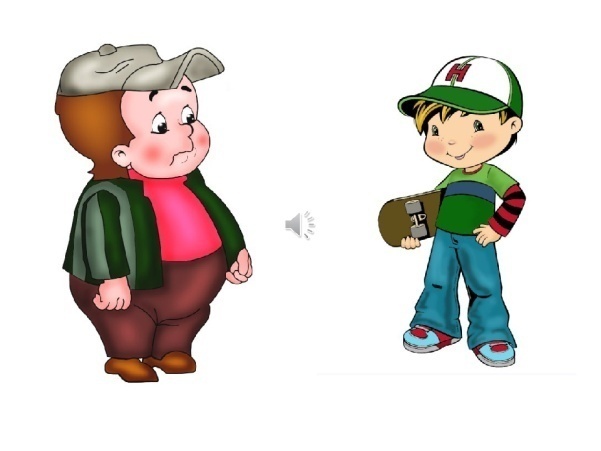 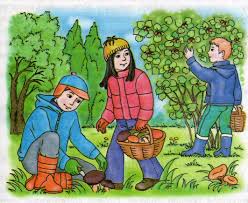 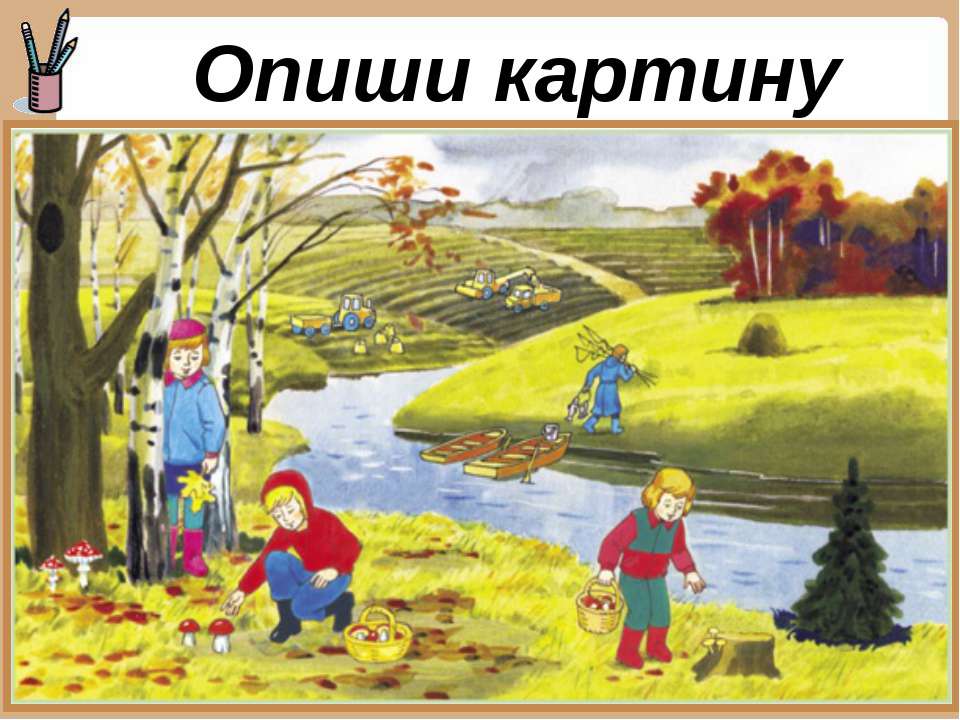 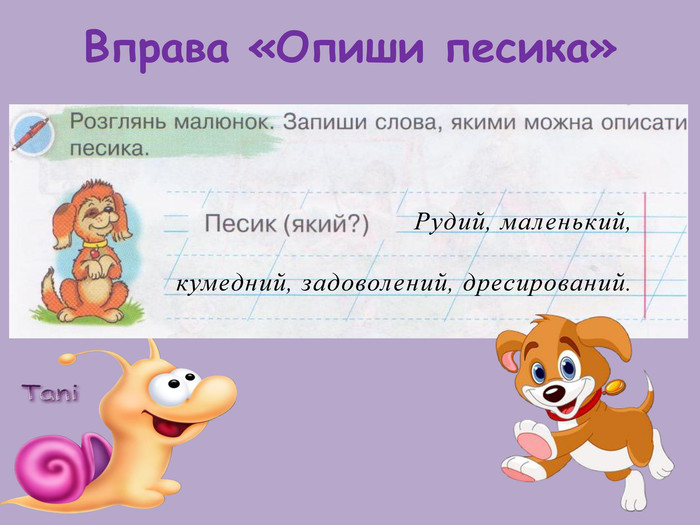 На уроках Я досліджую світ  рекомендую використовувати наступні вправи
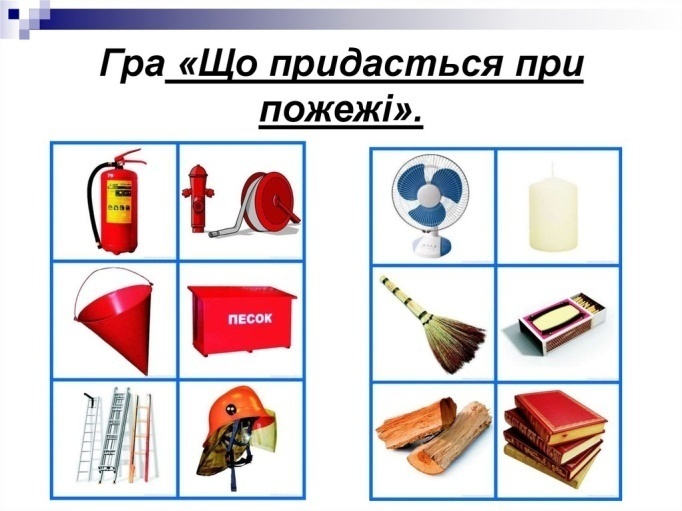 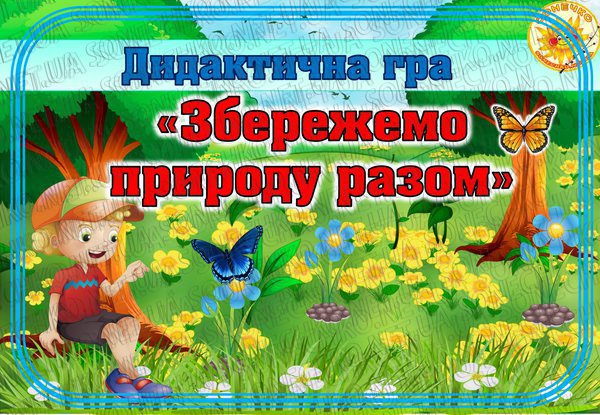 «Незвичайна ситуація»
«Що росте на городі ?»
«Збережемо природу разом»
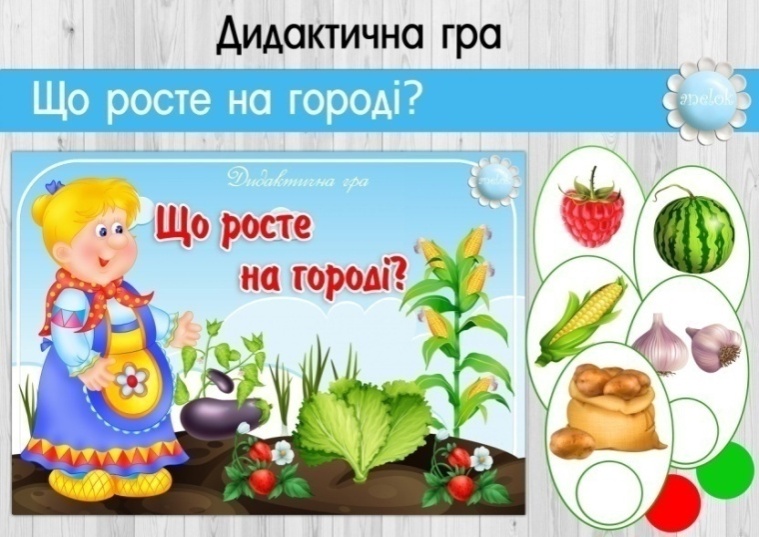 Гра “Скажи одним словом “
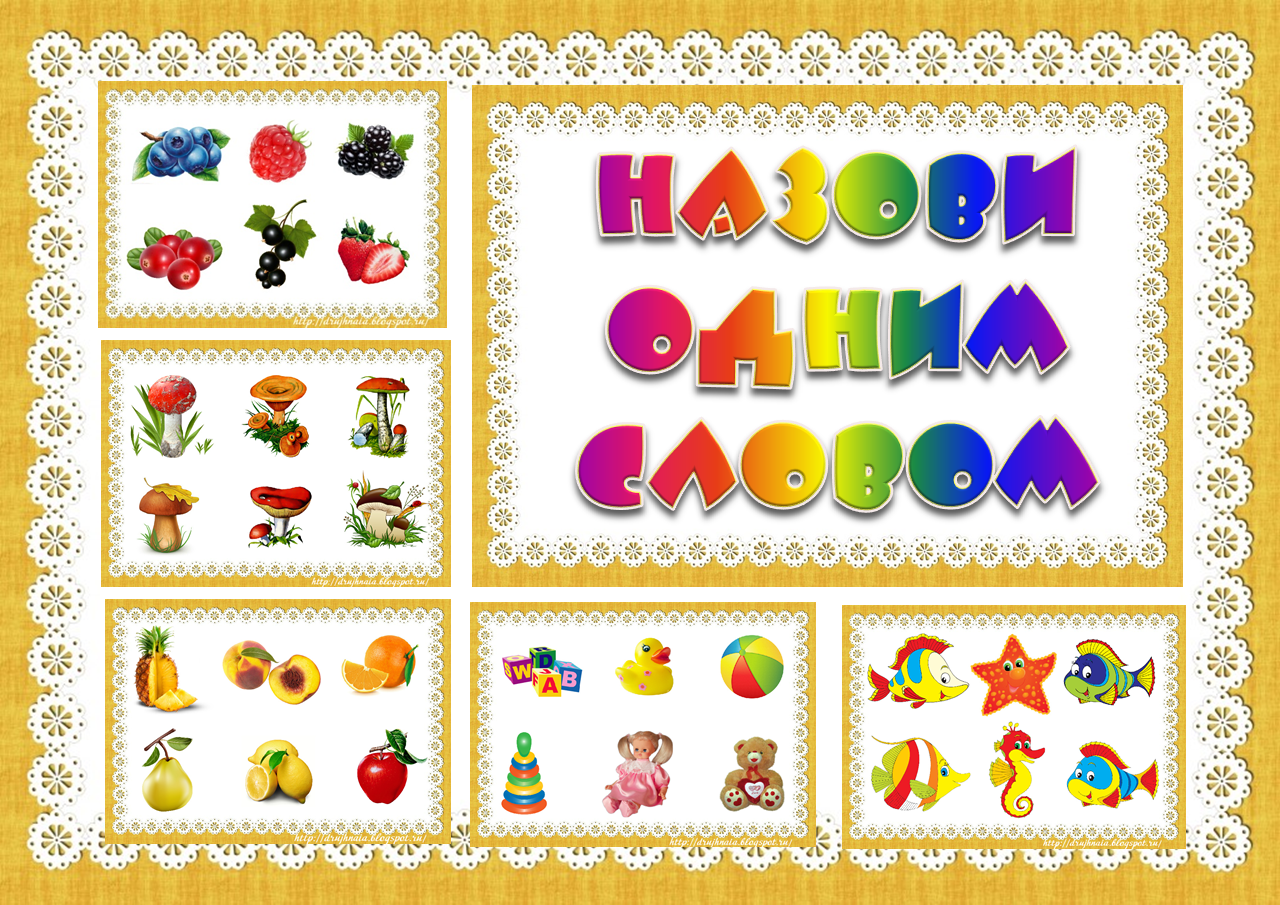 Гра “Асоціація”
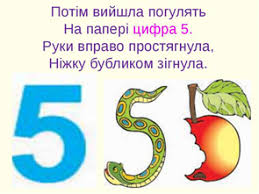 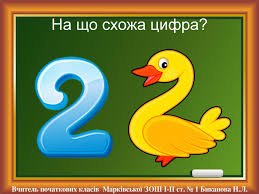 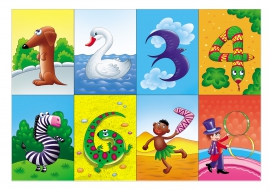 Фотоматеріали
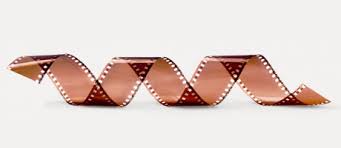 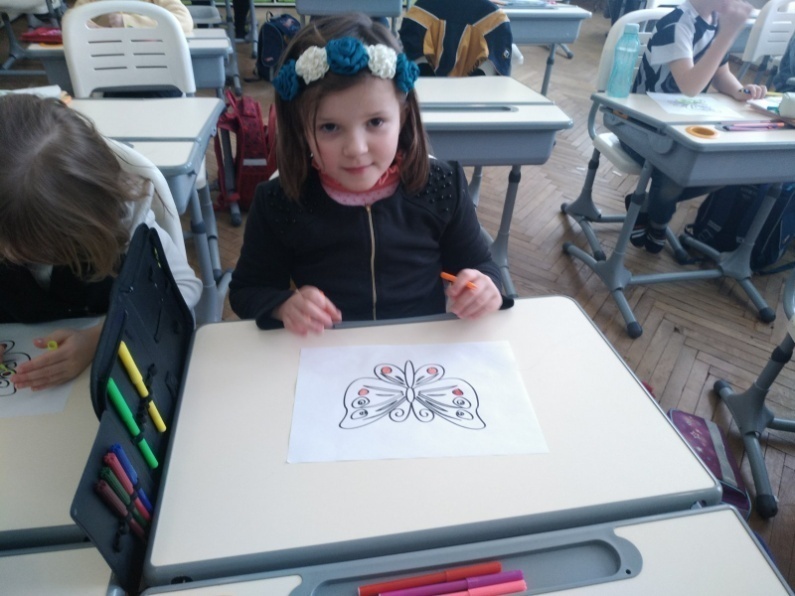 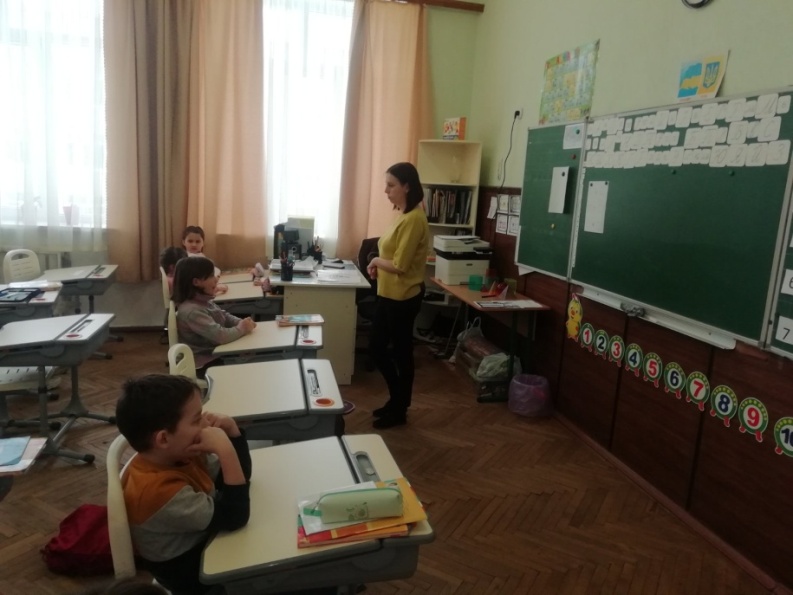 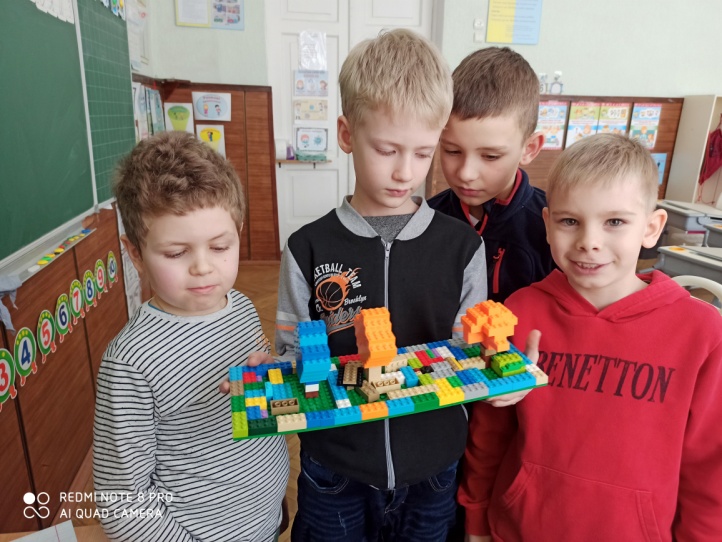 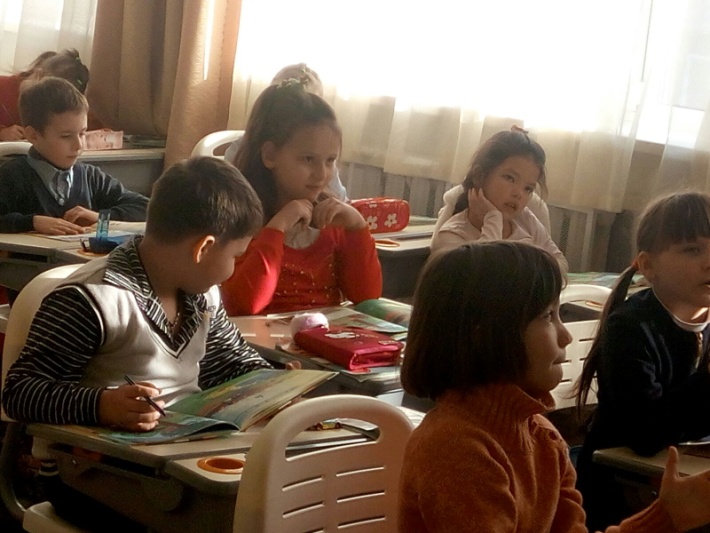 У ході організації навчально-виховного процесу намагаюся діяти так, щоб учні не просто запам’ятовували матеріал, який опрацьовується, а запитували, досліджували, творили, розв'язували, заперечували, співставляли.
Проведення заняття з інтегрованого курсу “ Я досліджую світ ”
У природі все пов’язане . Чи всі тварини і рослини потрібні на Землі? Припускаємо – сперечаємось .
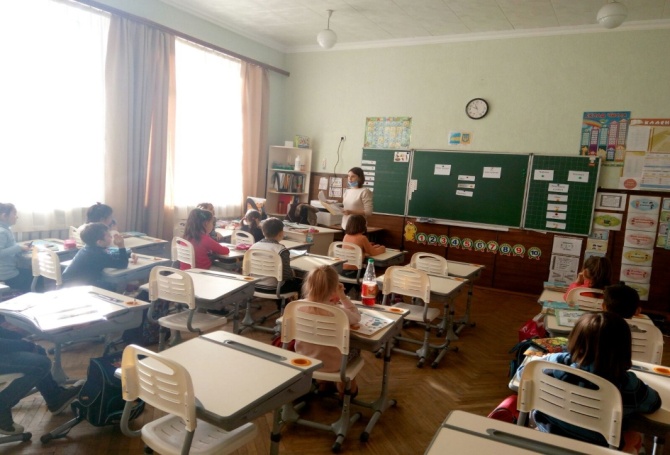 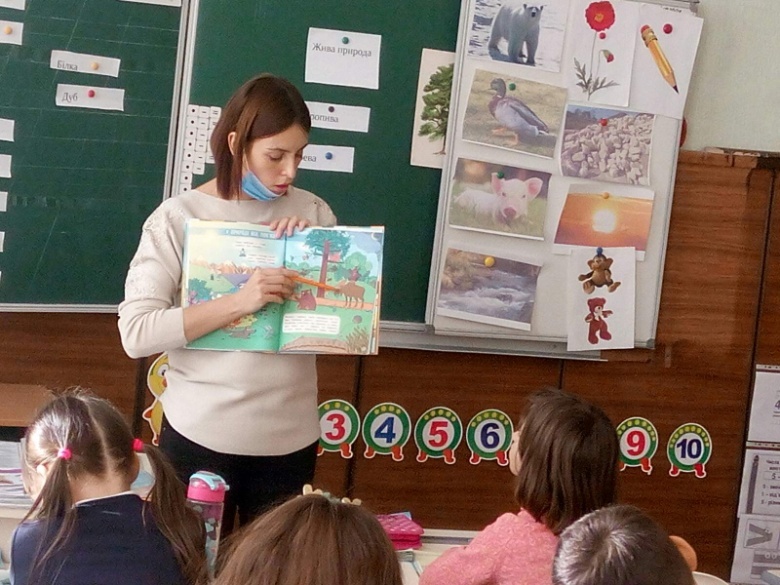 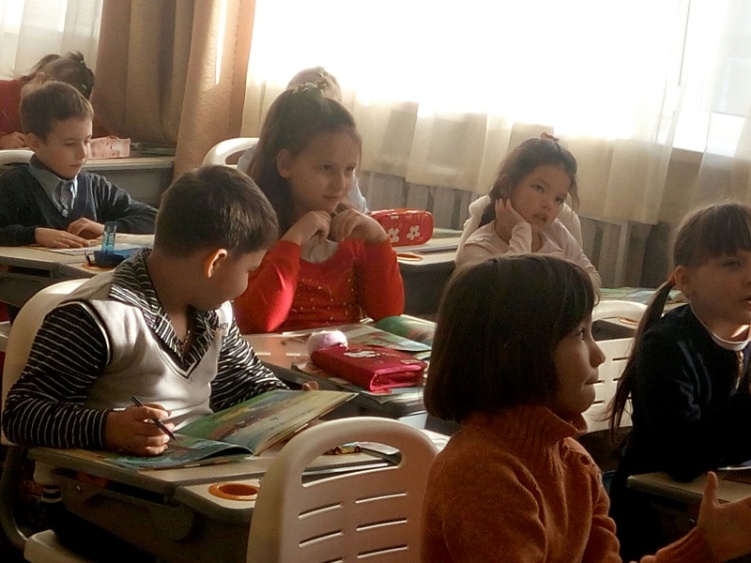 Діяльнісний підхід при плануванні уроків - це складна багатоступінчаста діяльність для здійснення логічно послідовних дій, що включають розробку моделі цілісного педагогічного процесу, спрямованого на досягнення мети навчання.
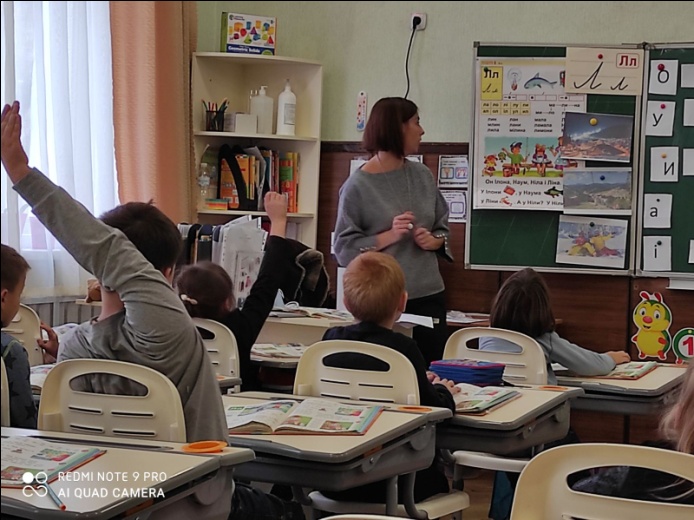 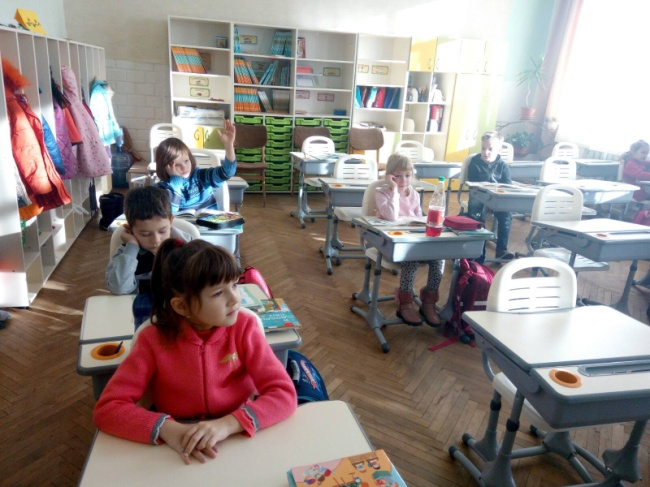 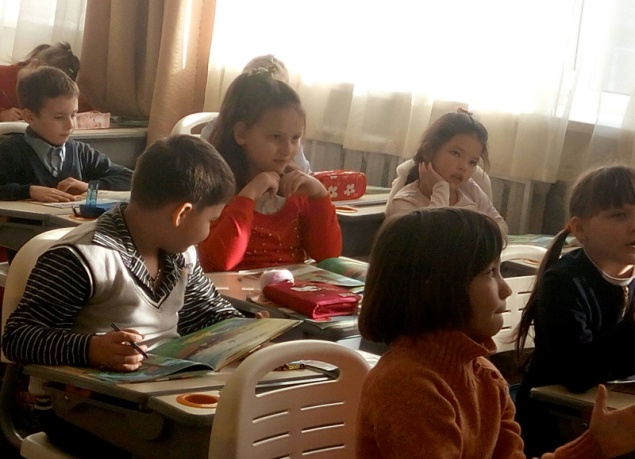 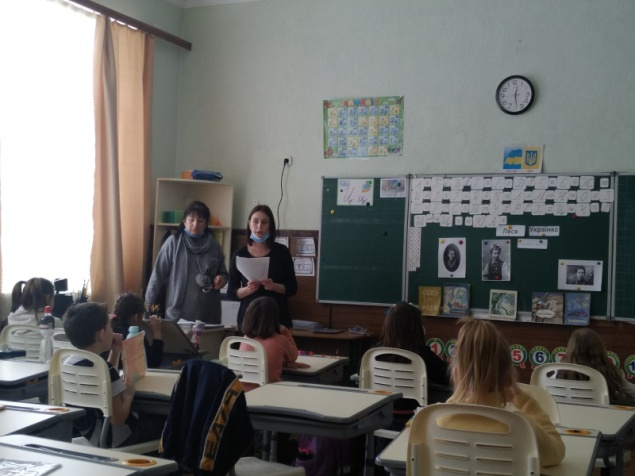 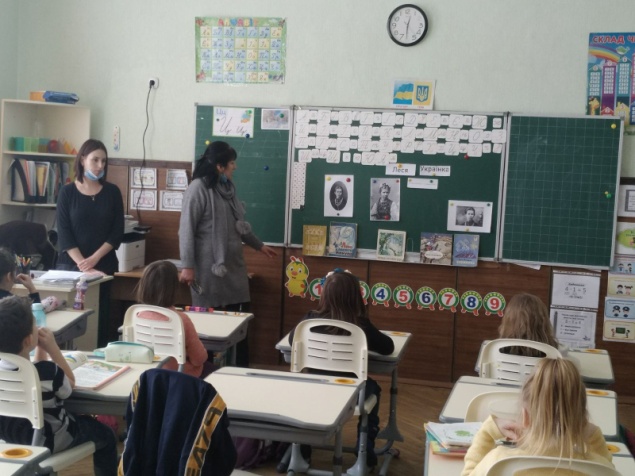 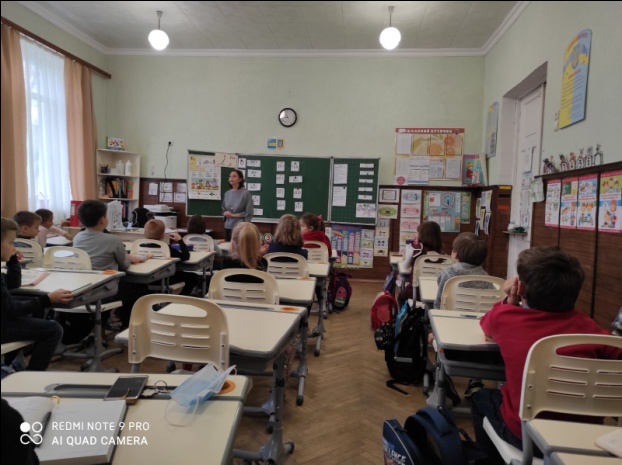 Захоплююча  ігрова діяльність під час заняття з Lego - конструювання
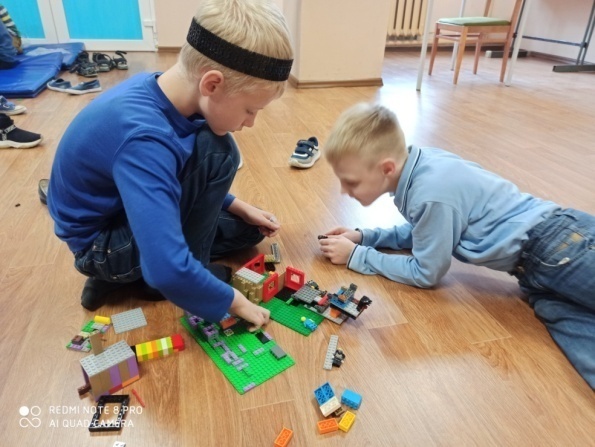 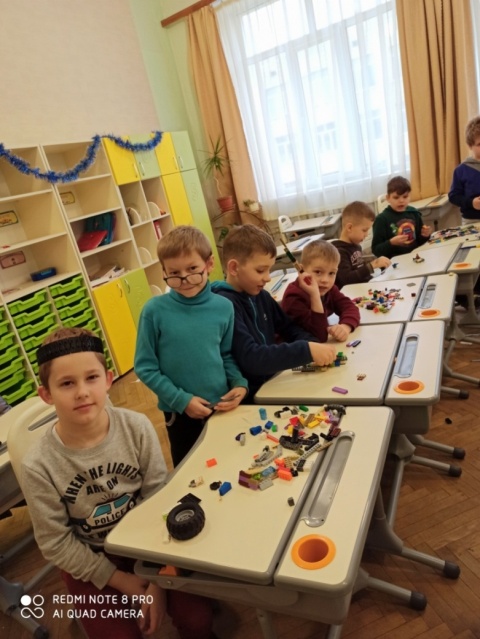 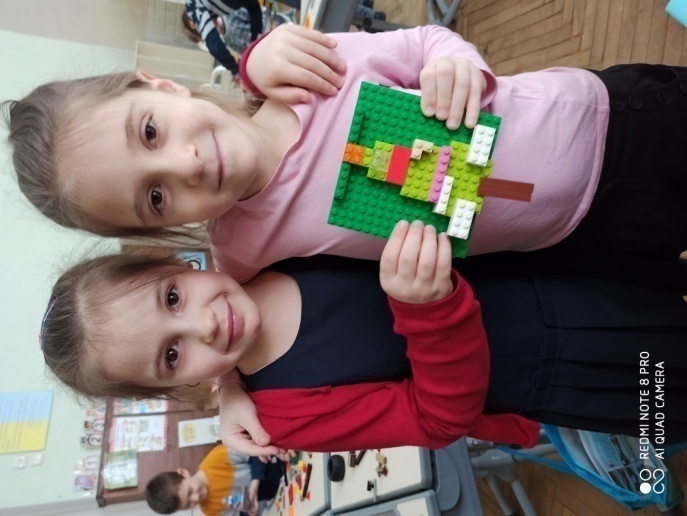 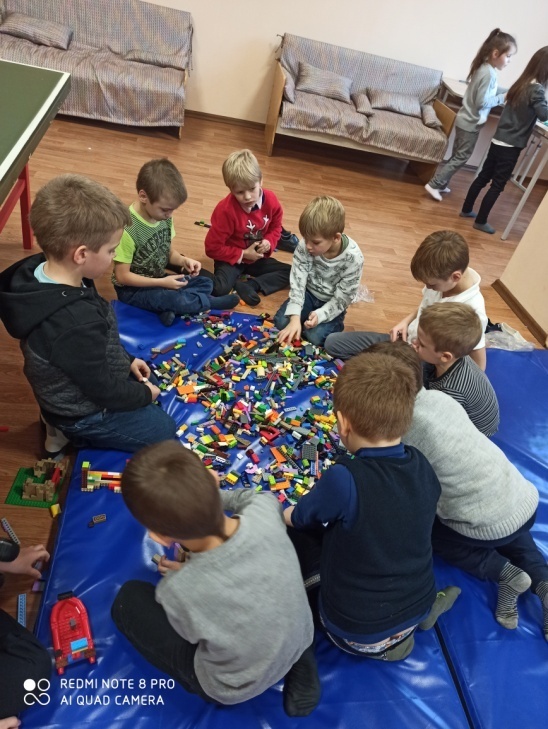 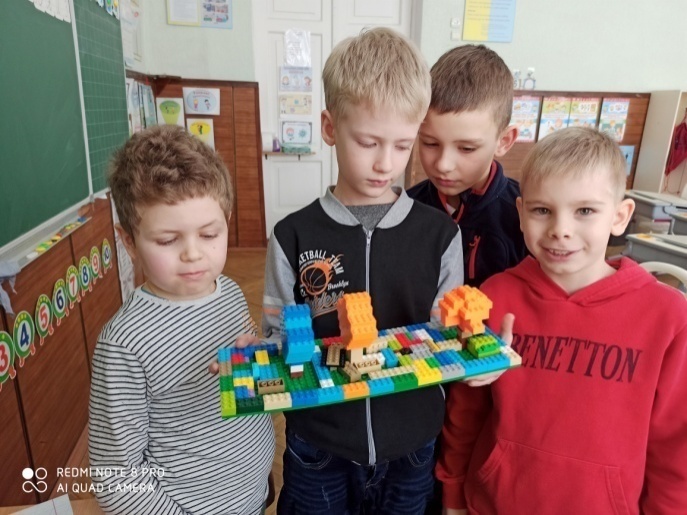 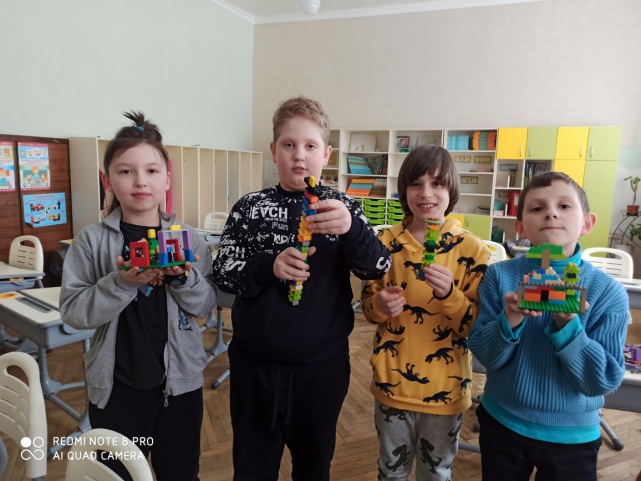 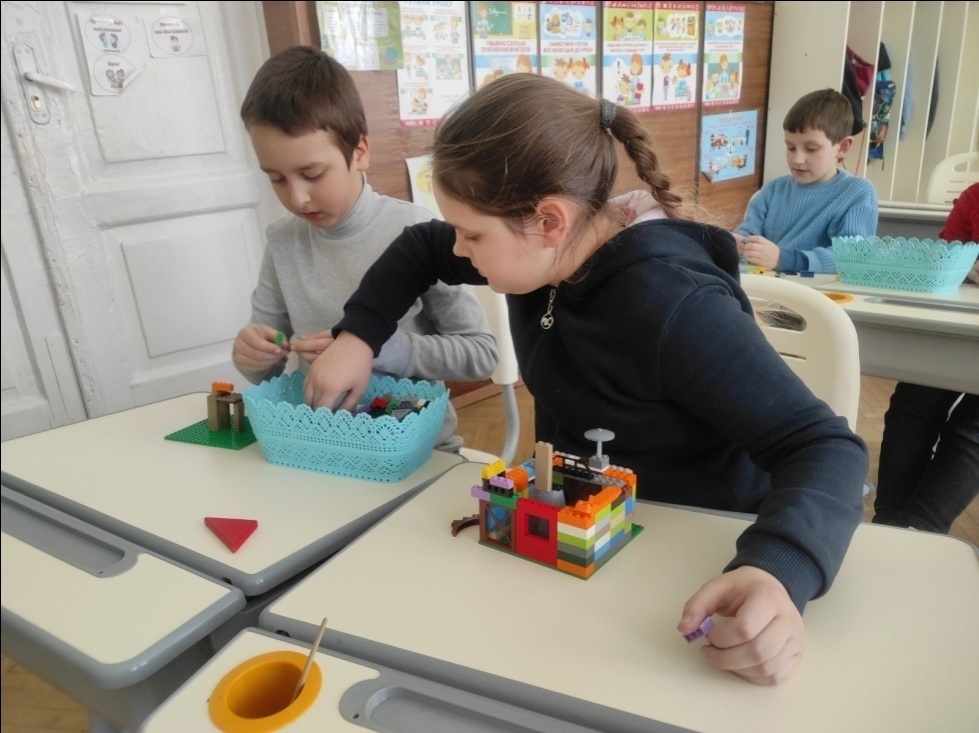 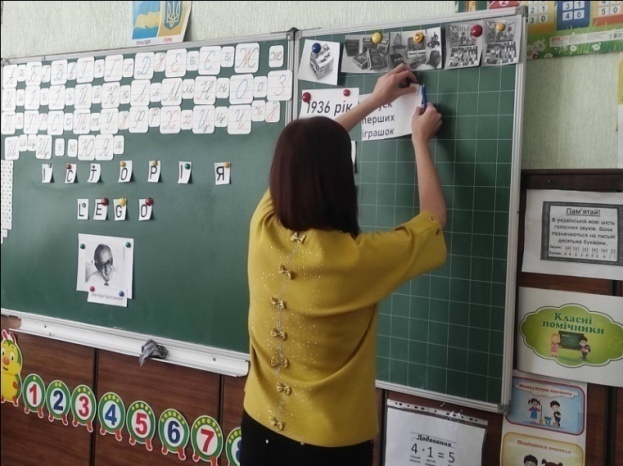 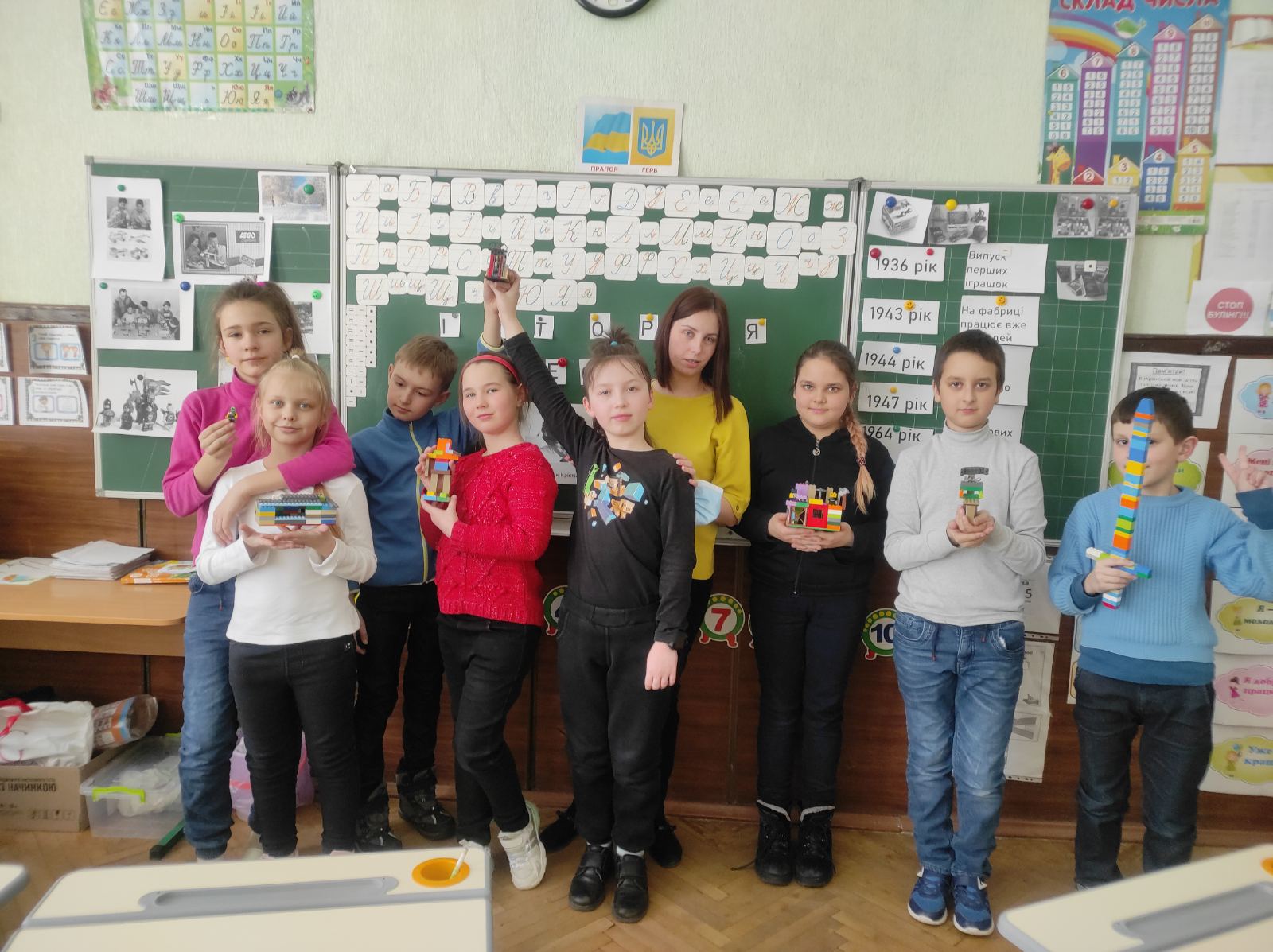 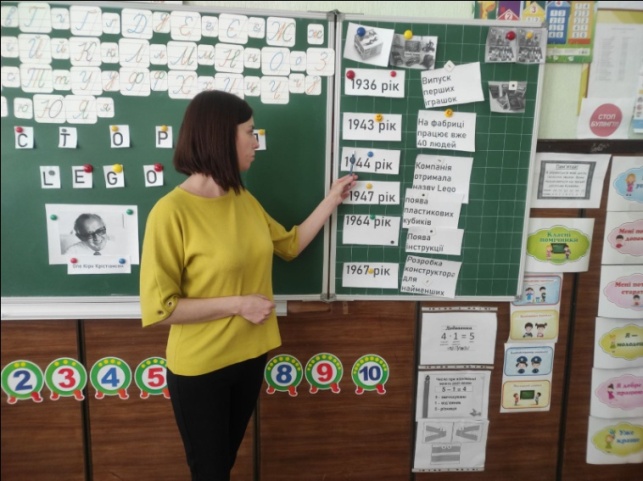 Гурток з Lego конструювання розвиває  такі компетенції:
- комунікативну - культурну- інформаційну
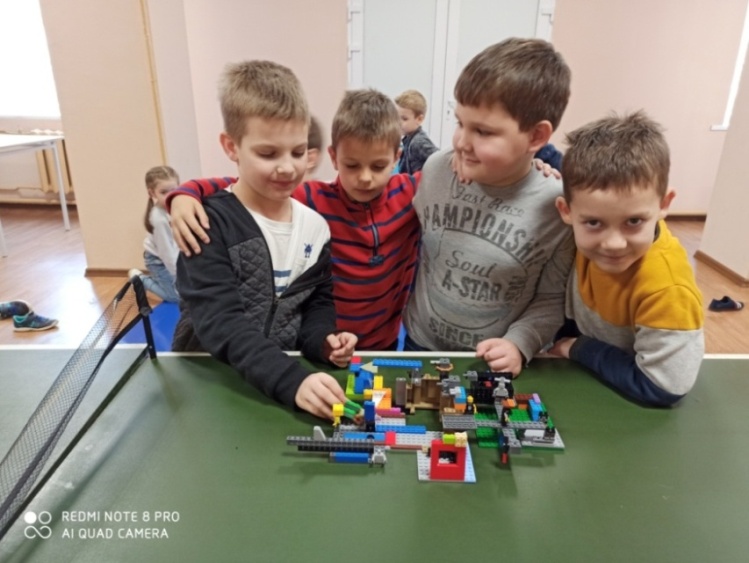 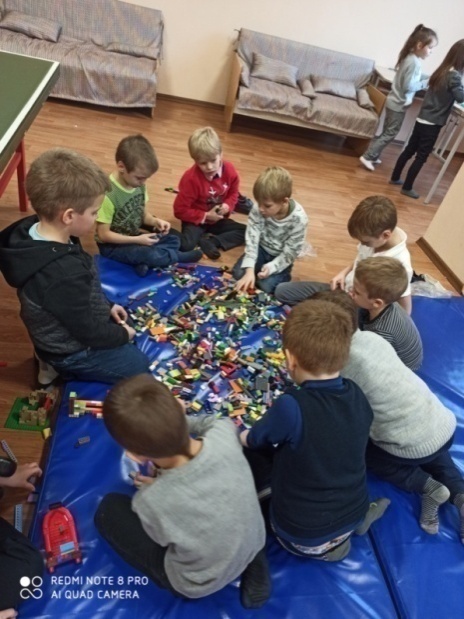 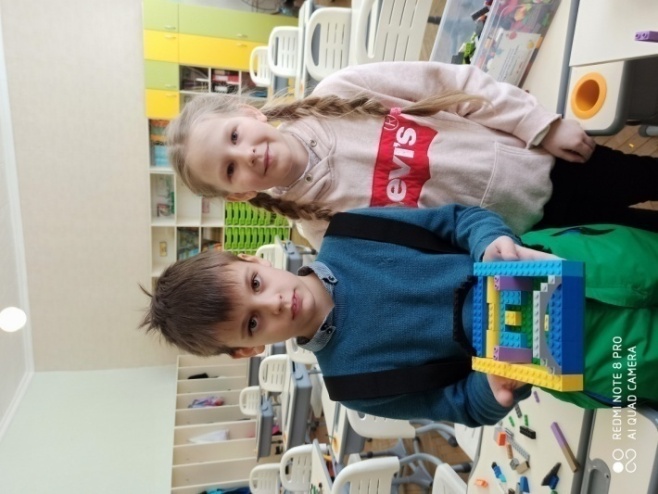 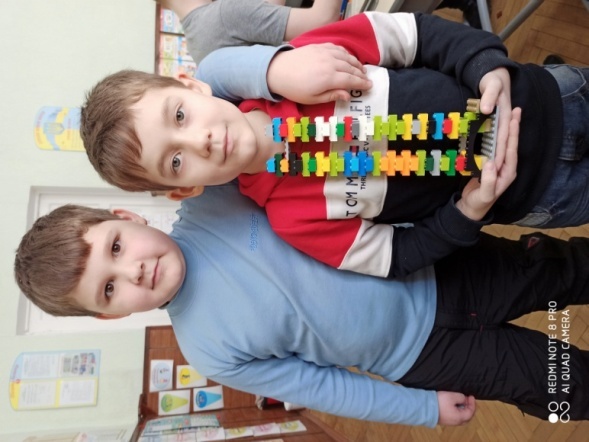 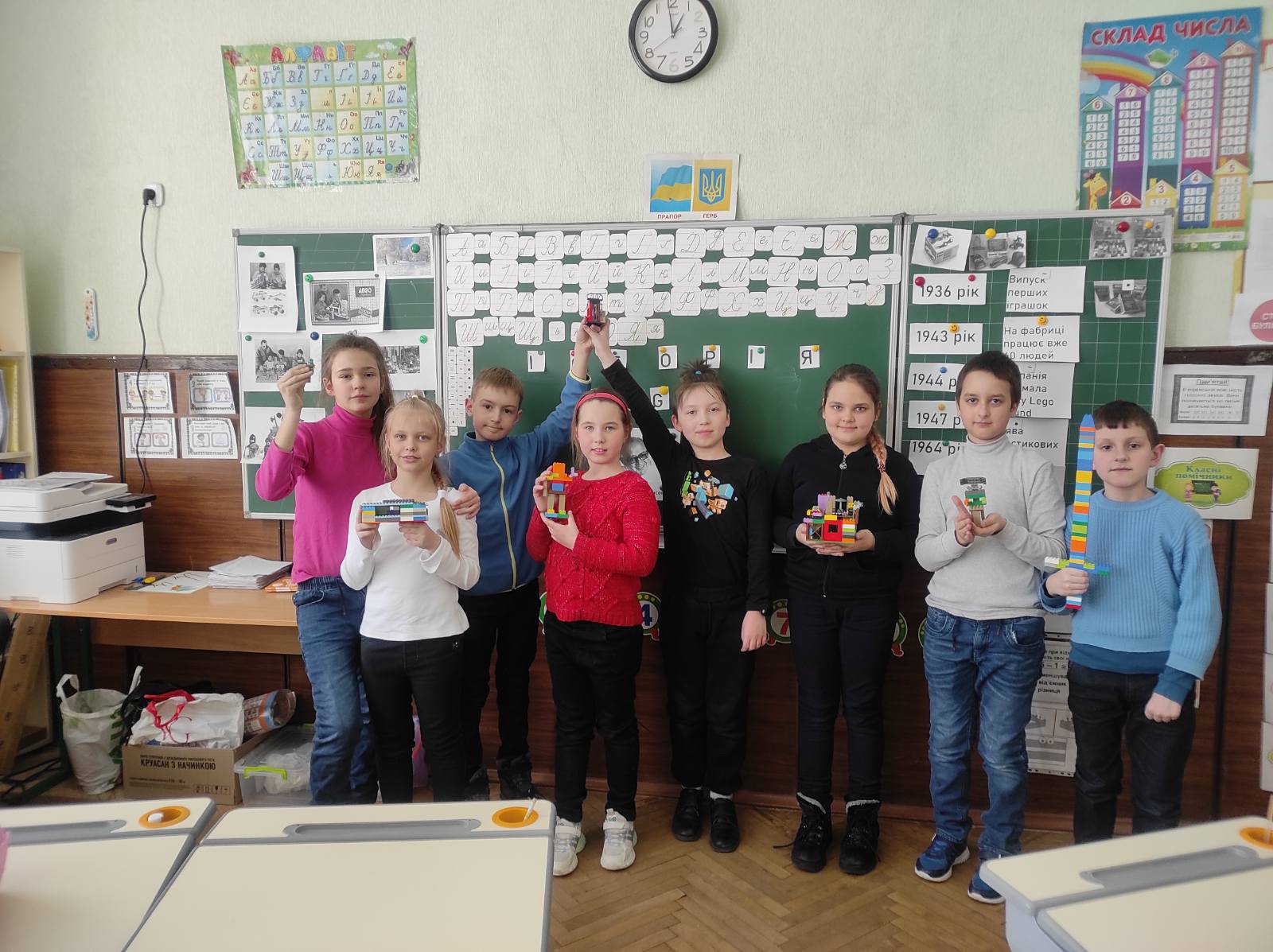 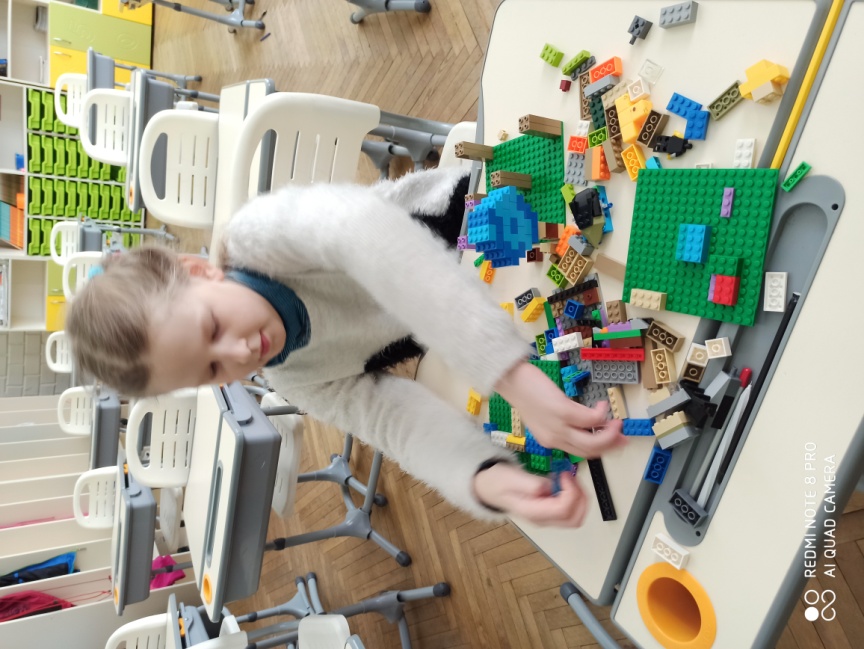 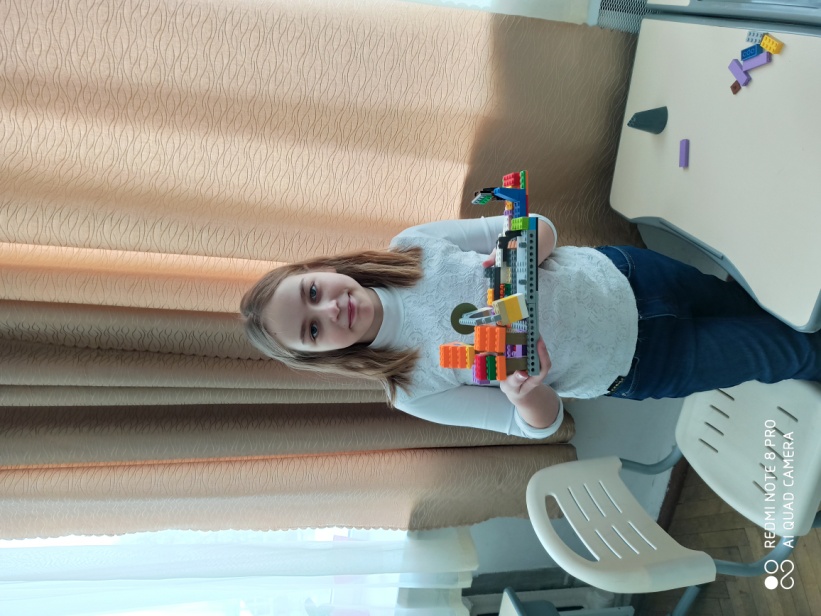 Робота з батьками
Форми та методи роботи з батьками повинні бути спрямовані на підвищення педагогічної культури батьків, на зміцнення взаємодії школи та родини, на поси­лення їхнього виховного потенціалу.
                            
                              Форми роботи з батьками :


- класні батьківські зустрічі;
- індивідуальні бесіди з батьками;
- робота з групами батьків;
- консультація батьків ( індивідуальна );
- конференції (онлайн).
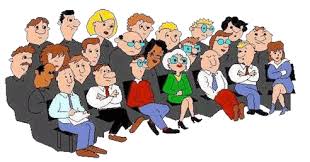 Наша дружня  шкільна родина 
1 А клас
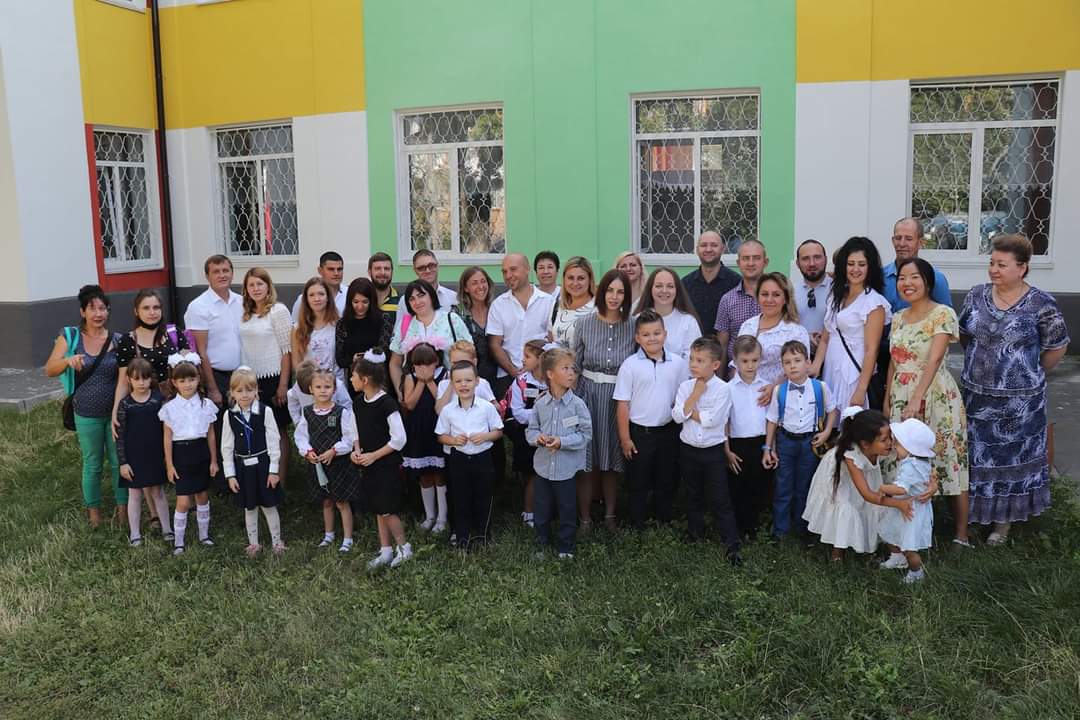 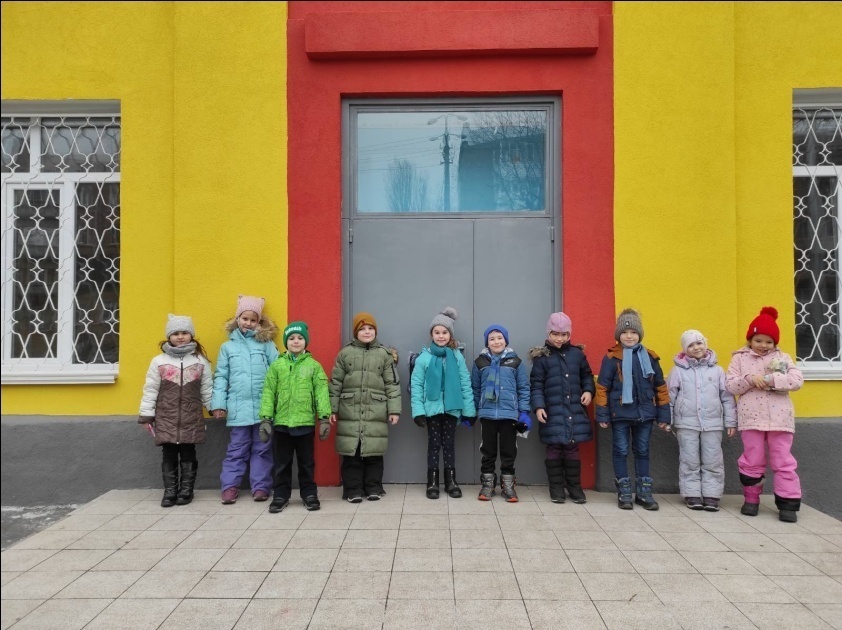 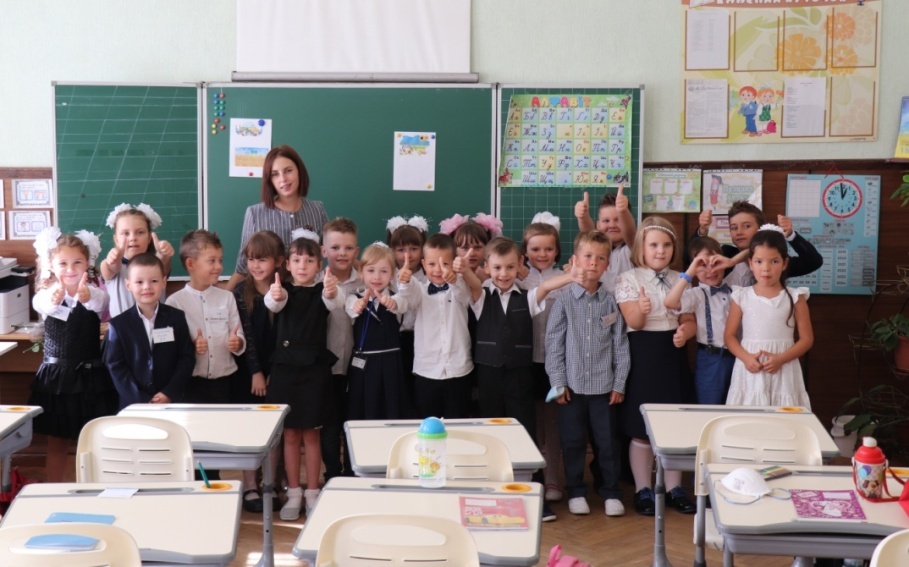 Висновки. Робота над методичною проблемою сприяє забезпеченню успішної діяльності, яка дозволяє  допомагає забезпечити високий рівень розвитку особистості дитини за такими складовими:
 знання  - я знаю (уявлення, факти);
 діяльність - я знаю (як це зробити…, я вмію);
 творчість - я створюю  ( я знаходжу); 
ставлення  - я прагну до…, (я хочу досягти…, я думаю інакше).
Дякую за увагу!
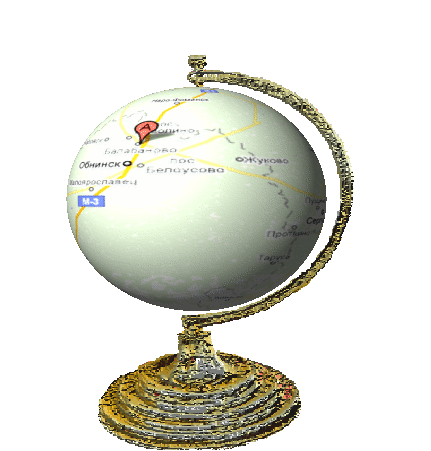